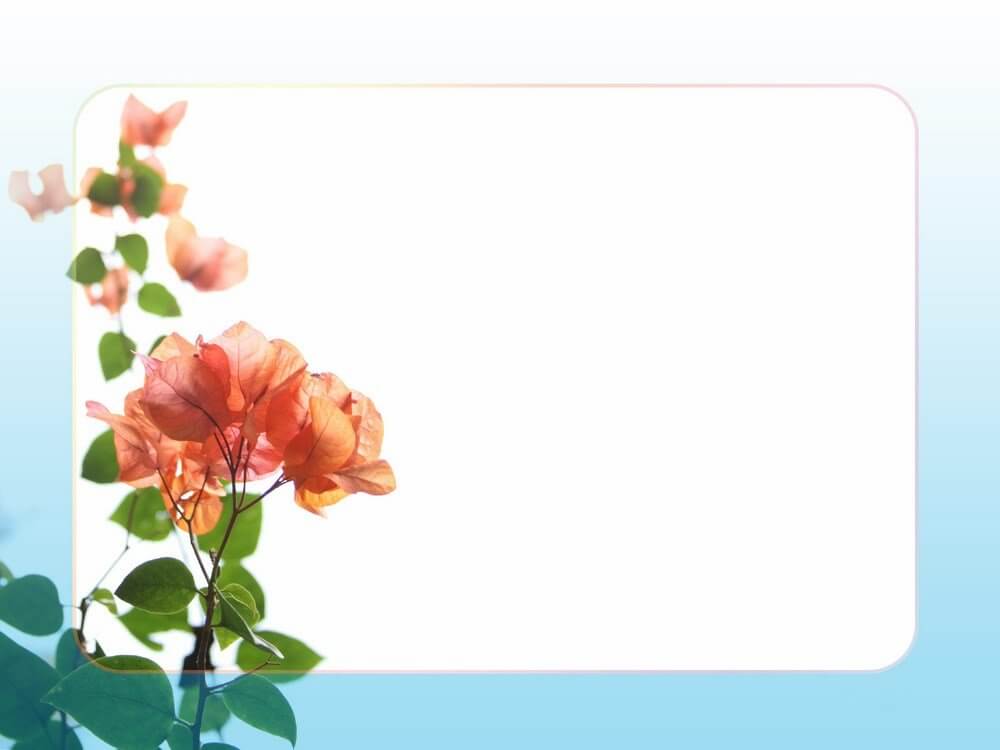 PHÒNG GIÁO DỤC VÀ ĐÀO TẠO QUẬN THANH XUÂN
TRƯỜNG MẦM NON SƠN CA
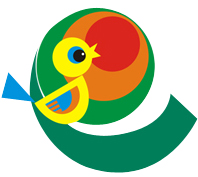 LĨNH VỰC PHÁT TRIỂN NGÔN NGỮ
HOẠT ĐỘNG LÀM QUEN VĂN HỌC
Bài thơ: “Cô giáo của con”
Lứa tuổi: MGN (4 -5 tuổi)
Giáo viên: Nguyễn Thị Hòa
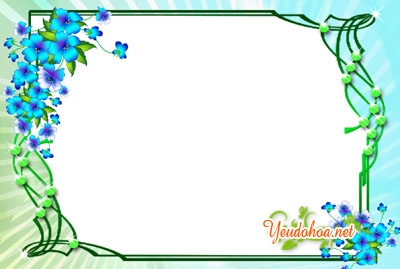 CÔ ĐỌC THƠ
Mỗi khi vào lớpCô cười thật tươiSay sưa giảng bàiGiọng cô ấm áp
Bạn nào hay nghịch Cô chẳng thích đâu
Bạn nào chăm ngoanCô yêu lắm đấy
Cần như hạt muối
Đẹp như hoa rừng
Cô giáo của conAi mà chẳng quý
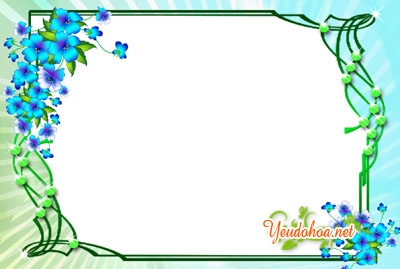 GIỚI THIỆU TÊN BÀI THƠ 
TÊN TÁC GIẢ

Bài thơ: “CÔ GIÁO CỦA CON”
Tác giả: Hà Quang
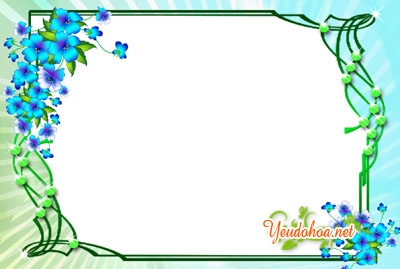 NỘI DUNG BÀI THƠ
Bài thơ nói về cô giáo, người luôn gần gũi, chăm sóc, dạy dỗ các con hằng ngày, luôn yêu thương các con. Và các bạn nhỏ cũng rất yêu quý và vâng lời cô.
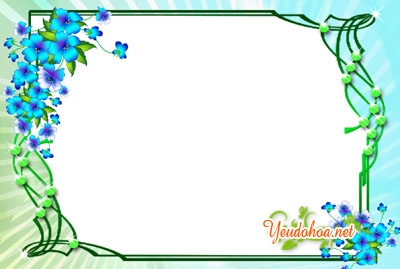 TRÍCH DẪN LÀM RÕ Ý
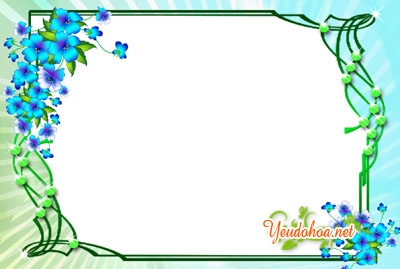 4 CÂU THƠ ĐẦU
Mỗi khi đến lớp, cô thấy bạn nào cũng ngoan, bạn nào cũng xinh và rất đáng yêu. Cô luôn nở nụ cười thật tươi để đón các con vào lớp. Bằng giọng nói nhẹ nhàng và ấm áp cô đã đọc thơ, kể truyện cho các con nghe, dạy các con luôn chăm ngoan học giỏi.
Mỗi khi vào lớpCô cười thật tươiSay sưa giảng bàiGiọng cô ấm áp
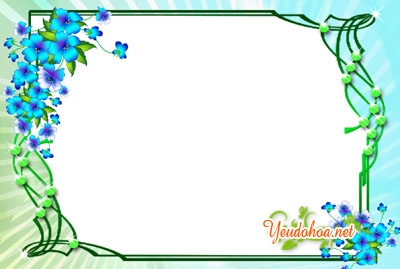 4 CÂU THƠ TIẾP THEO
Bạn nào ngoan ngoãn nghe lời cô, nghe lời bố mẹ thì cô rất yêu thương. Nhưng bạn nào nghịch, không nghe lời cô, không thương yêu bố mẹ thì cô sẽ buồn lắm đấy!
Bạn nào hay nghịch Cô chẳng thích đâu
Bạn nào chăm ngoanCô yêu lắm đấy
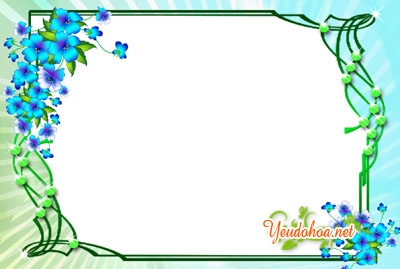 2 CÂU THƠ TIẾP THEO
 Cô phải làm rất nhiều việc để chăm sóc và dạy dỗ các con, cô giáo rất cần như những hạt muối. Và cô giáo còn đẹp như những bông hoa rừng nữa.
Cần như hạt muối
Đẹp như hoa rừng
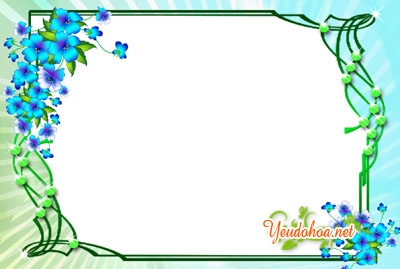 2 CÂU THƠ CUỐI

Tình cảm của các bạn nhỏ,
sự quý trọng của các bạn đối với cô giáo.
Cô giáo của conAi mà chẳng quý
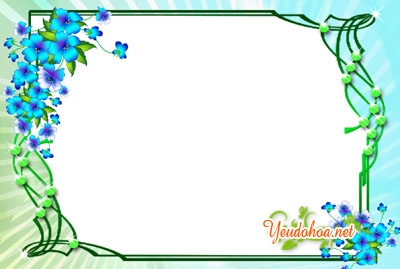 GIẢNG TỪ KHÓ
Say sưa: rất tập trung vào việc dạy học của mình.
Cho trẻ đọc “Say sưa”, “Say sưa giảng bài”
Ấm áp: Cảm giác rất là gần gũi. 
Cho trẻ đọc: “Ấm áp”, “giọng cô ấm áp”
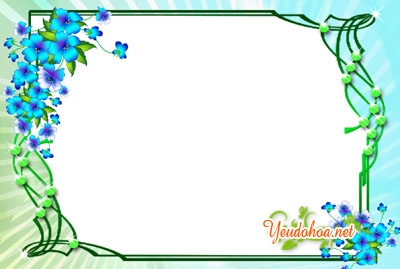 DẠY TRẺ ĐỌC THƠ
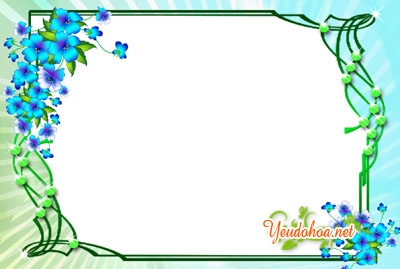 ĐÀM THOẠI
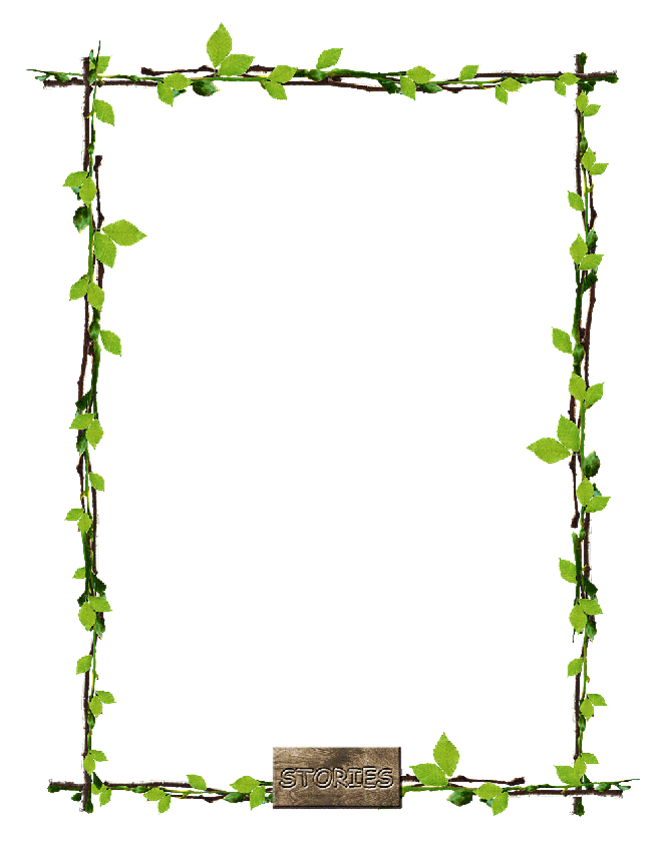 Câu 1
Các con vừa đọc bài thơ là gì? 
Do ai sáng tác?
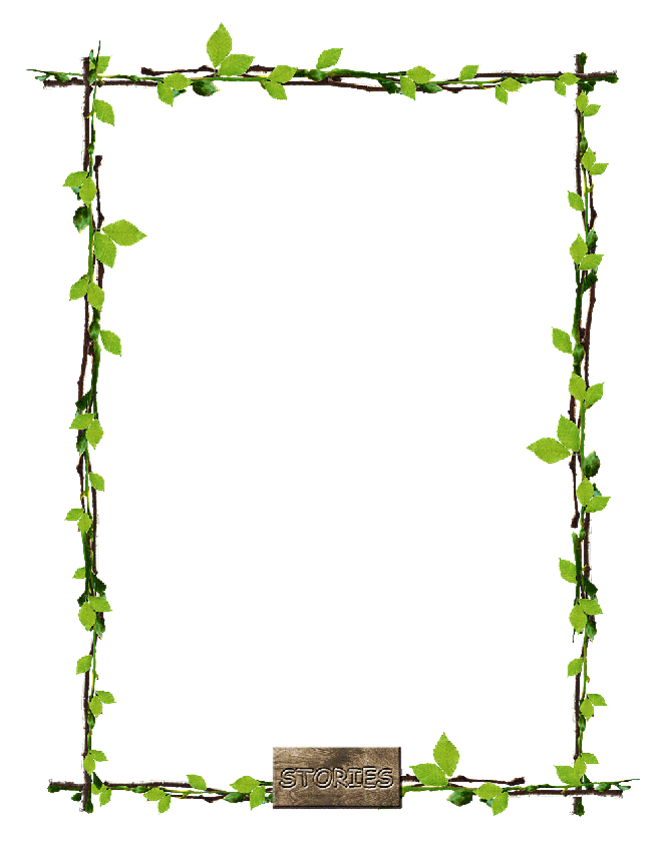 Câu 2
Trong bài thơ mỗi khi vào lớp cô giáo làm gì?
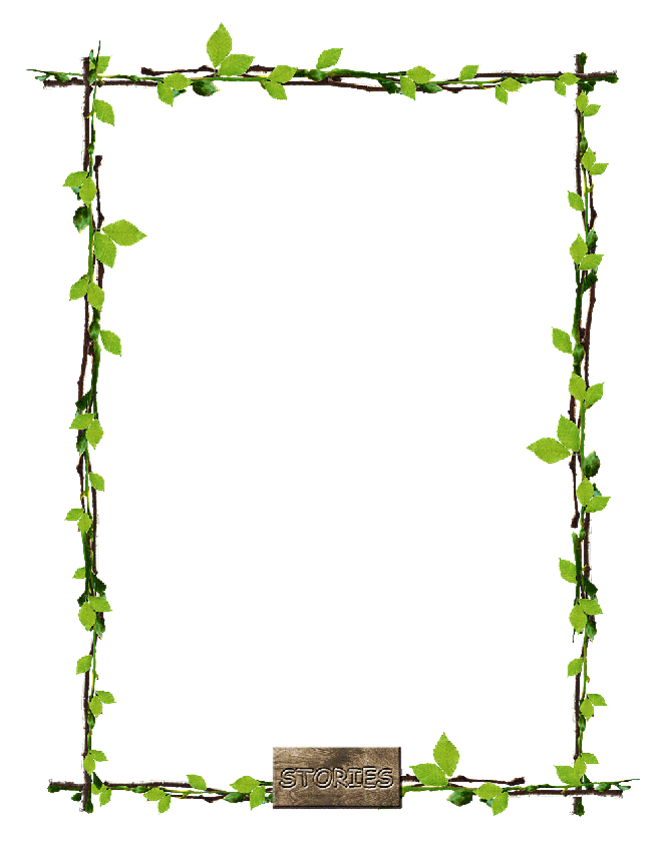 Câu 3
Khi giảng bài giọng cô như thế nào?
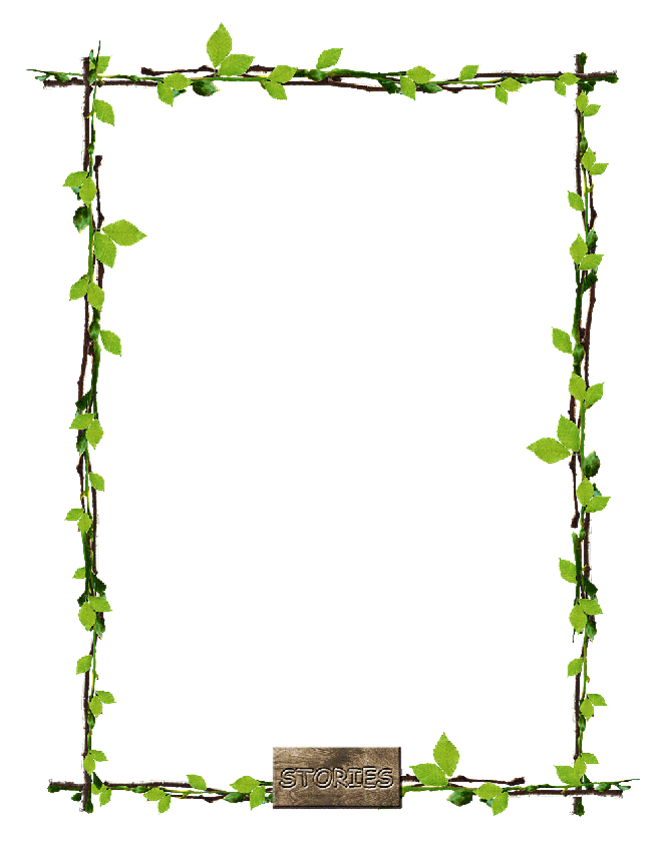 Câu 4
Cô không thích bạn như thế nào? Cô yêu những bạn nào?
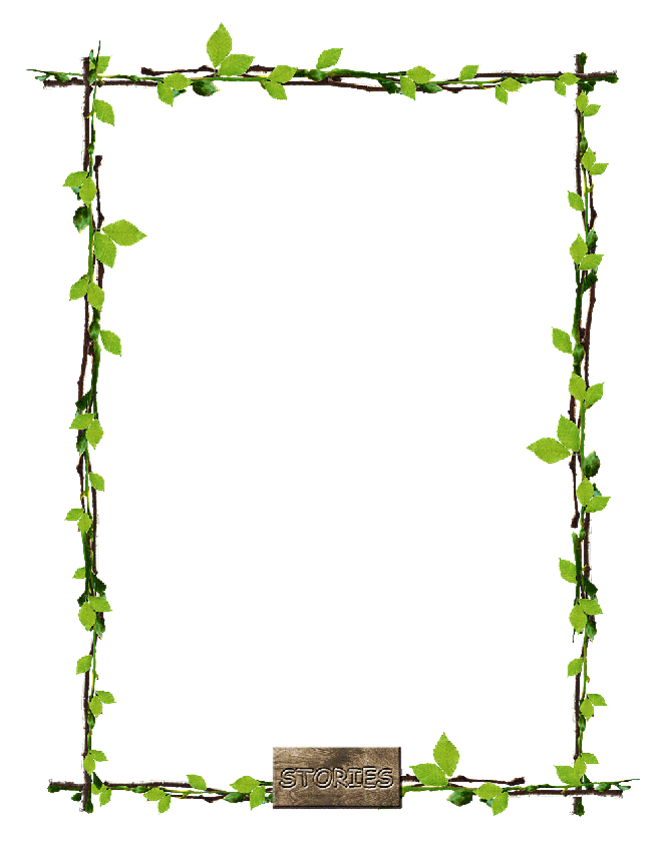 Câu 5
Trong bài thơ cô giáo được ví như gì?
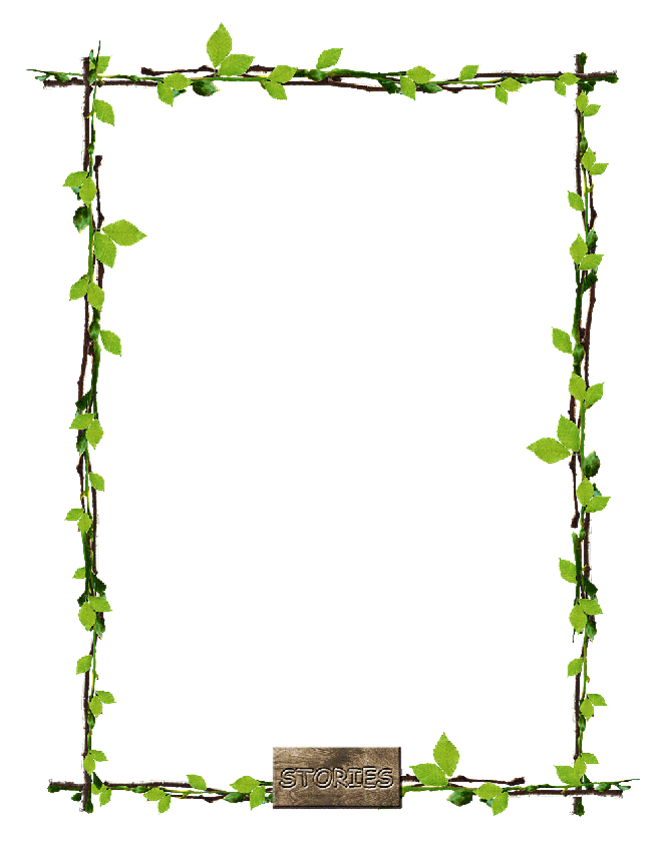 GIÁO DỤC: 
Các con phải học giỏi, chăm ngoan, vâng lời cô vâng lời bố mẹ, như vậy mới là những em bé ngoan. Đó chính là món quà ý nghĩa nhất đối với các cô đấy.
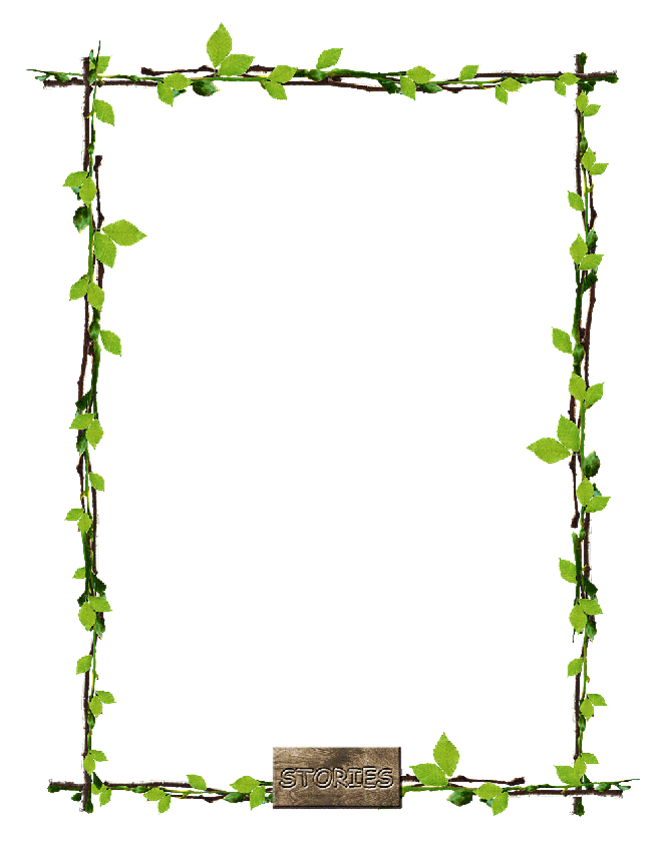 GIỜ HỌC 
KẾT THÚC